Personality
Characterological
Psychopathology
Introduction to Personality
Personality Psychopathology
Prevalence of Personality Disorders
DSM-5 Methods of Diagnosing and Classifying Personality Psychopathology
Personality Disorders
Specific disorders grouped into three behavior clusters
Odd or eccentric (cluster A)
Dramatic, emotional, or erratic (cluster B)
Anxious or fearful (cluster C)
Cluster A – Disorders Characterized by Odd or Eccentric Behaviors
Paranoid personality disorder
Pervasive distrust and suspiciousness of others
Motives interpreted as malevolent
Tend to be rigid in thinking
May seem aloof and lacking emotion
Use projection as a defense mechanism
“I am not hostile, they are”
Prevalence ranges from 2.3 to 4.4 percent
Schizoid Personality Disorder
Characteristics
Pervasive detachment from social relationships
Restricted range of emotions 
Individuals have a long history of impairment in social functioning
Neither desire nor enjoy close relationships
May be associated with cold, emotionally impoverished childhood

See Patient Video
Schizotypal Personality Disorder
[Speaker Notes: See Patient Video]
Cluster B – Disorders Characterized by Dramatic, or Erratic Behaviors
Antisocial personality disorder
Pervasive pattern of disregard for and violation of the rights of others
Must have occurred since age 15
Lack of remorse
Individuals seek power over others
Diagnosis applies to individuals age 18 or older
Prevalence: 0.6 to 4.5 percent
See Scene from “American Psycho”
Borderline Personality Disorder
Characterized by enduring pattern of volatile emotional reactions
Unstable interpersonal relationships
Poor-self image/ Hollow identity
Impulsive / Reactive
Intense mood fluctuations
May engage in behaviors with negative consequences
Poor coping skills
BPD (cont’d.)
BPD (cont’d.)
Histrionic Personality Disorder
Narcissistic Personality Disorder
Individuals with this disorder have a sense of entitlement, exaggerated self-importance, and superiority
Grandiosity
Talk mainly about themselves
Lack of empathy
Little research on causes
Treatment recommendations frequently based on clinical experience
Cluster C – Disorders Characterized by Anxious or Fearful Behaviors
Dependent Personality Disorder
Obsessive-Compulsive Personality Disorder (OCPD)
Preoccupation with orderliness, perfectionism, and mental and interpersonal control
NOT Obsessive Compulsive Disorder 
OCD involves unwanted, intrusive thoughts and urges
Individuals with OCPD see their way of functioning as correct
Genetic or early childhood environmental factors (overly perfectionistic demands)
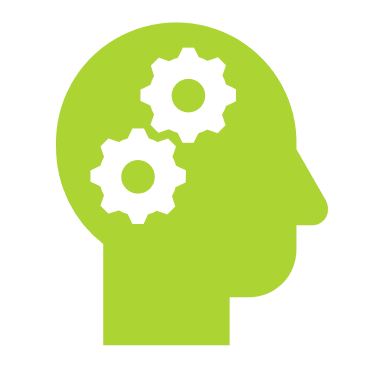 Analysis of A PersonalityDisorder: Antisocial Personality
Individuals with APD often involved with criminal justice system
Results in relatively more information on this disorder
The Biopsychosocial model explains the factors leading to the development of APD
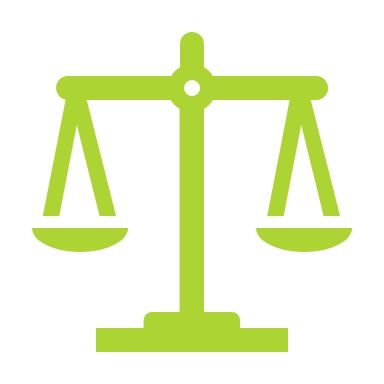 Model of AntisocialPersonality Disorder
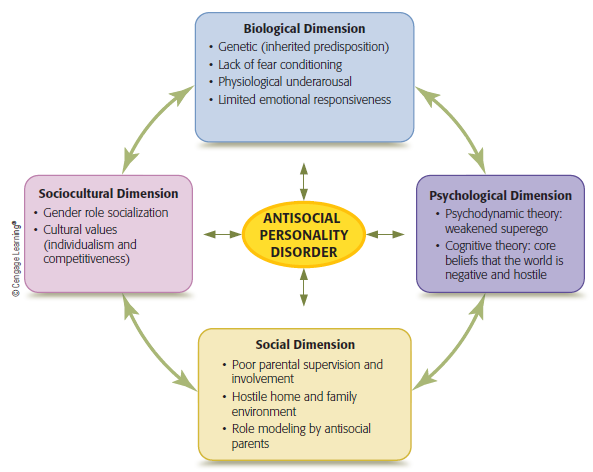 [Speaker Notes: Figure 15.1 Multipath model of antisocial personality disorder
The dimensions interact with one another and combine in different ways to result in antisocial personality disorder.]
Biological Dimension of APD
Genetic influences
Genetic factors are Strong
Includes behavioral characteristics observed during childhood and adolescence
Risk taking, impulsivity
Supported by twin studies and adoptive child studies
Lack of Fear Conditioning and Emotional Responsiveness
Arousal and Sensation Seeking
Another hypothesis: Stimulation Seeking
People with APD have lower levels of physiological reactivity
Generally underaroused
May require more stimulation to reach optimal level of arousal
Thrill seeking behavior without concern for conventional behavior standards
Psychological Dimension of APD
Effect of Punishment Type on Psychopaths and Others
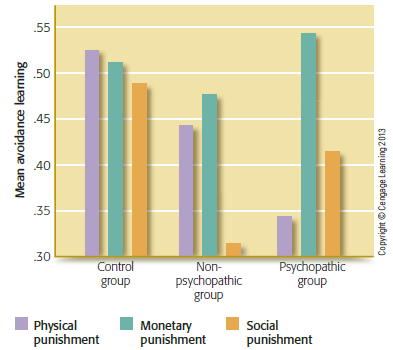 [Speaker Notes: Figure 15.2 Effect of type of punishment on psychopaths and others 
The effects of three different types of punishment on an avoidance learning task are shown for three groups of participants. Although physical or social punishment had little impact on psychopaths’ learning, monetary punishment was quite effective.]
Social Dimension of APD
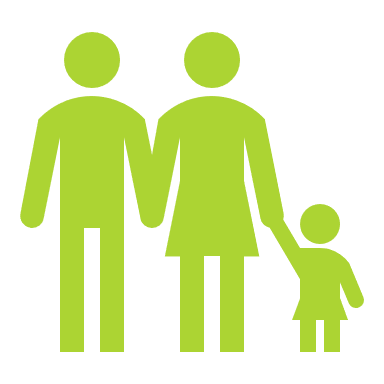 Family relationships 
Poor parental supervision and involvement
Rejection or neglect
Parental separation or absence 

Parents engaging in antisocial behavior
 Especially if exhibiting hostility or abuse
Sociocultural Dimension of APD
Treatment of APD
Treatment (cont’d.)
Problems with Diagnosing PersonalityDisorders
DSM-5 Alternative Personality Model
Dimensional model assesses personality traits on a continuum
Consider significant deviations from normal on five key personality dimensions
Extraversion
Agreeableness
Neuroticism
Conscientiousness
Openness to experience
Alternative Model (cont’d.)
Four personality disorders removed from the model
Paranoid
Schizoid
Histrionic
Dependent
New model allows these traits to be considered in noncategorical fashion
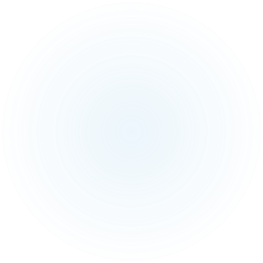 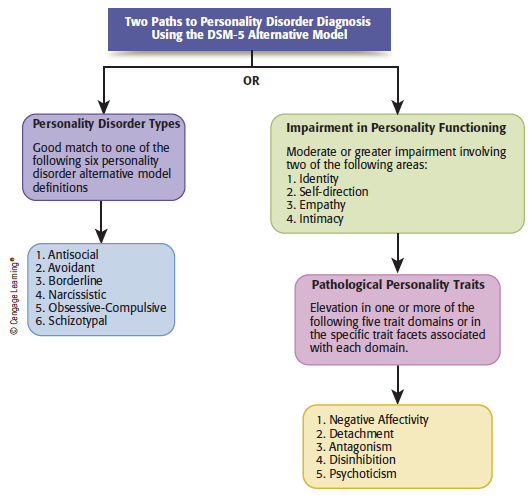 Paths to Personality Disorder Diagnosis Using the DSM-5 Alternative Model
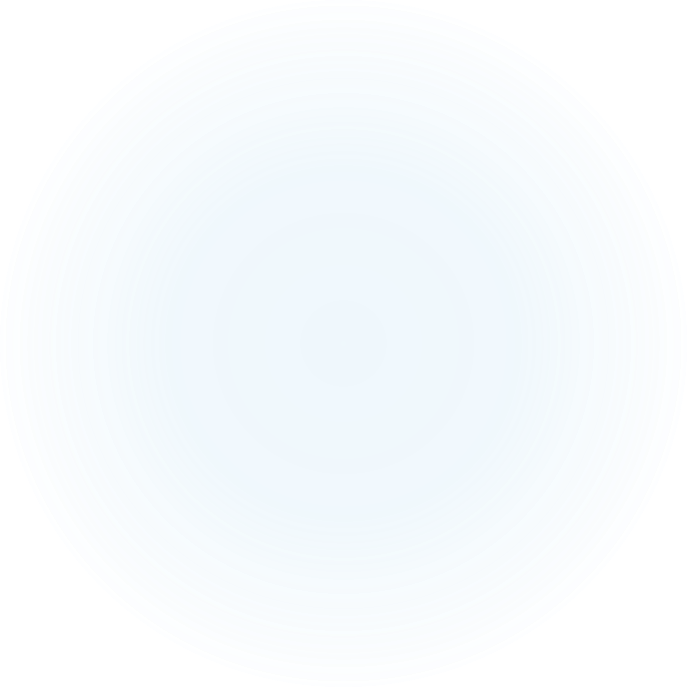 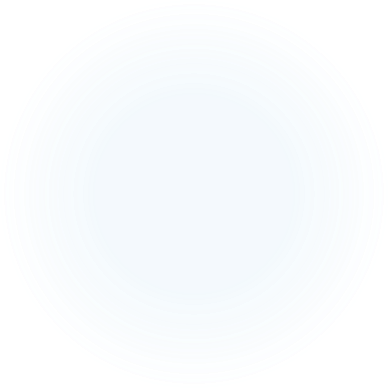 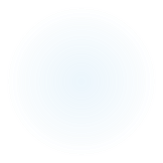 [Speaker Notes: Figure 15.3 Two paths to personality disorder diagnosis using the DSM-5 alternative model]
Example of Alternative Dx
Narcissistic Personality Disorder: Disturbance in domains of
Identity: exaggerated self-appraisal; reference others for self-esteem
Self-Direction: goals set to impress others
Empathy: Insensitivity to other’s needs
Intimacy: superficial

Meet following Traits:
	Grandiosity; Attention Seeking; Exploitive
Traditional Categorical Dx
Narcissistic Personality Disorder;
Pervasive Pattern of Grandiosity (5 or more)
Exaggerates achievements
Fantasies of success
Believe is superiority/special
Requires excessive admiration
Sense of Entitlement
Exploitive
Lacks Empathy
Envy
Arrogant
Contemporary Trends and Future Directions
Review